СОЕУ “Јане Сандански “ Битола
Сметководство III година
Предметен наставник Весна Василевскa
Сметководство во трговска дејност
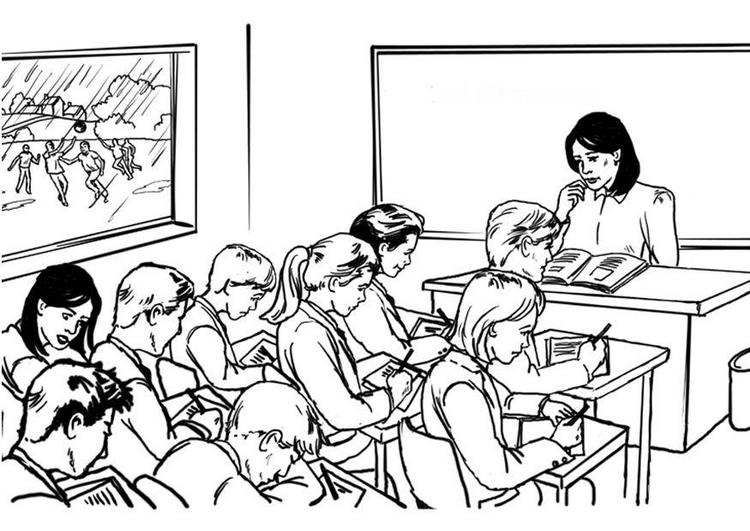 Набавка на стоки кога на залиха се водат по продажни цени
Набавка на стоки кога на залиха се водат по продажни цени без ДДВ
Трговските фирми покрај по набавна цена , стоките во магацин може да ги евидентираат и по продажни цени без ДДВ

Сметоводствено се евидентираат на сметката 660-Стоки на склад

Зависни трошоци се трошоци за превоз, утовар,истовар, осигурување...
Евиденција на фактурната вредност
Набавката на стоки кога се водат по продажна  цена се книжи на левата страна (должи) на сметката трговски стоки и тоа за фактурната вредност и зависните трошоци, а на десната страна (побарува) обврски кон добавувачи )
650 Фактурна вредност (вредност по пресметка на добаввачот)
130 ДДВ при набавка/220 Обврски кон добавувачи
Евиденција на зависните трошоци
Трговското друштво може да ги пресметува зависните трошоци

Фактички, настанати според фактура или платени во готово


Пресметани зависни трошоци за набавка
651 Зависни трошоци/220 Обврски кон добавувачи
Зависни трошоци при добиена фактура
651 Зависни трошоци/102 Благајна
Зависни трошоци платени во готово
651 Зависни трошоци/291 Пресметани трошоци при набавка на стоки
Пресметани зависни трошоци
Пример
По фактура бр.5 купени се 2.000 кг ориз по 40 ден и 3.000 кг шекер по 30 ден..ДДВ 5 %. За превоз пресметано е 1 % од фактурниот износ.Маржата е 20 %.  Да се состави калкулација во кја трошоците за превоз ќе се распределат по кличина.
Да се прокнижи во налог за книжење индиректно и директно
Налог за книжење